Chủ đề 3: ĐẠO ĐỨC, PHÁP LUẬT VÀ VĂN HÓA TRONG MÔI TRƯỜNG SỐ
BÀI 9. GIAO TIẾP AN TOÀN TRÊN INTERNET
Mạng Internet mang lại những lợi ích gì? Cùng với những ưu điểm của internet thì việc sử dụng không đúng cách  sẽ ảnh hưởng xấu tới sức khỏe và tinh thần cùng nhiều rủi ro. Em hãy nêu một số VD về việc sử dụng Internet ko đúng cách và sự ảnh hưởng của nó?
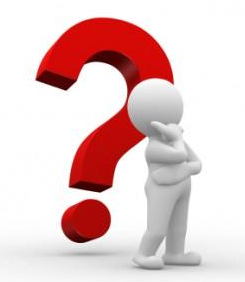 1. NHẬN BIẾT VÀ PHÒNG TRÁNH MỘT SỐ DẠNG LỪA ĐẢO TRÊN KHÔNG GIAN SỐ
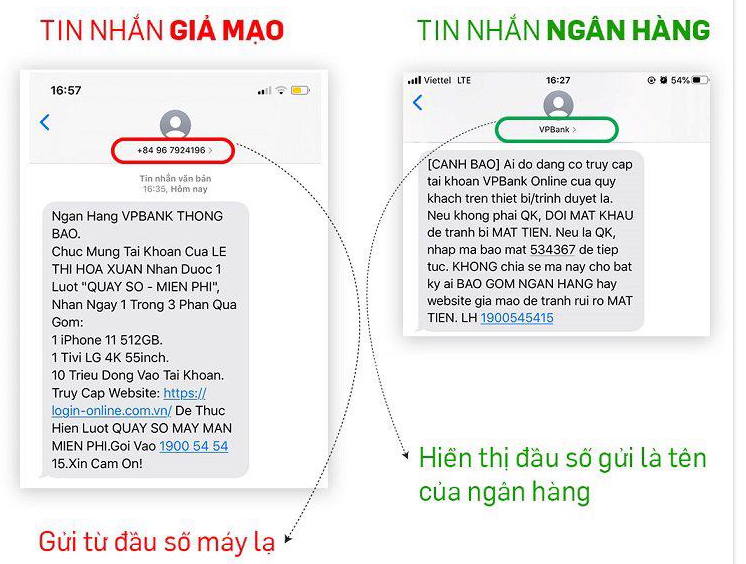 1. NHẬN BIẾT VÀ PHÒNG TRÁNH MỘT SỐ DẠNG LỪA ĐẢO TRÊN KHÔNG GIAN SỐ
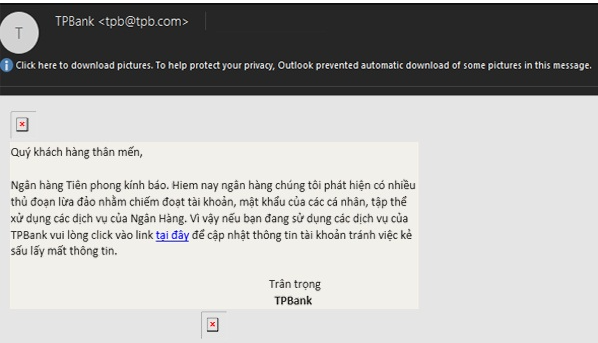 Em xử lý như thế nào khi gặp những tình huống trên?
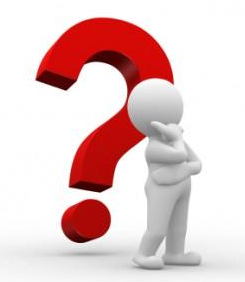 a) Một số nguyên tắc nhận biết và phòng tránh lừa đảo trên không gian số
Hãy chậm lại
Dừng lại, không gửi
Kiểm tra ngay
b) Vận dụng vào một số tình huống cụ thể
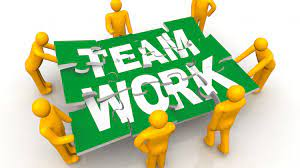 NHÓM 1
NHÓM 2
NHÓM 3
NHÓM 4
2. GIAO TIẾP VÀ ỨNG XỬ TRONG MÔI TRƯỜNG SỐ
Hãy cùng trao đổi để chỉ ra một số quy tắc ứng xử chung trong môi trường số?
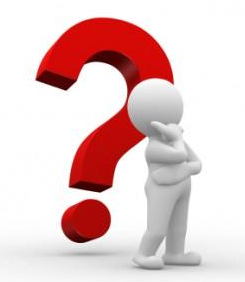 2. GIAO TIẾP VÀ ỨNG XỬ TRONG MÔI TRƯỜNG SỐ
Tôn trọng,
tuân thủ 
pháp luật
Lành mạnh
ỨNG XỬ TRONG MÔI TRƯỜNG SỐ
An toàn, 
bảo mật
thông tin
Trách nhiệm
Những điều nên làm khi tham gia mạng xã hội?
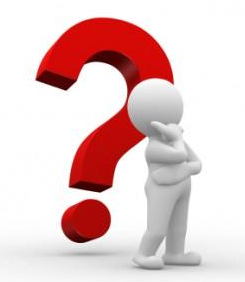 Những điều không nên làm khi tham gia mạng xã hội?
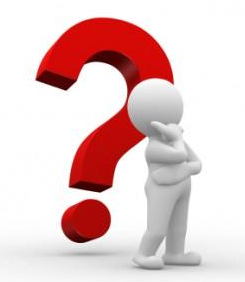 LUYỆN TẬP
1. Em nhận được tin nhắn trên facebook từ tài khoản mang tên bạn em với nội dung bạn cần tiền gấp và yêu cầu em chuyển tiền ngay cho số điện thoại lạ hoặc một số tài khoản ngân hàng mang tên bạn em. Có thể vận dụng 3 nguyên tắc phòng chống lừa đảo trong trường hợp này như thế nào?
Bình tĩnh call video cho bạn để xác nhận xem đúng là bạn của mình không? Nếu không nhận cuộc gọi thì chắc chắn là lừa đảo, không gửi tiền, cảnh bảo cho bạn bè chung về tài khoản này.
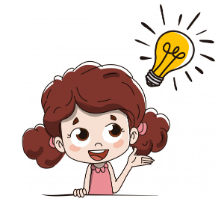 LUYỆN TẬP
2. Ngoài những điều nên làm và không nên làm khi tham gia mạng xã hội, em có thể bổ sung thêm một vài điều khác nữa hay không?
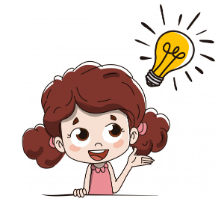 VẬN DỤNG
Các hình thức lừa đảo trên không gian số rất đa dạng. Hãy sử dụng các từ khóa thích hợp để tìm hiểu thêm  các tình huống lừa đảo trong thực tế và áp dụng 3 nguyên tắc phòng tránh đã được nêu trong bài học
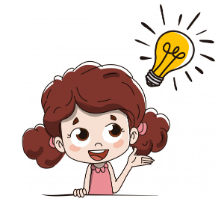